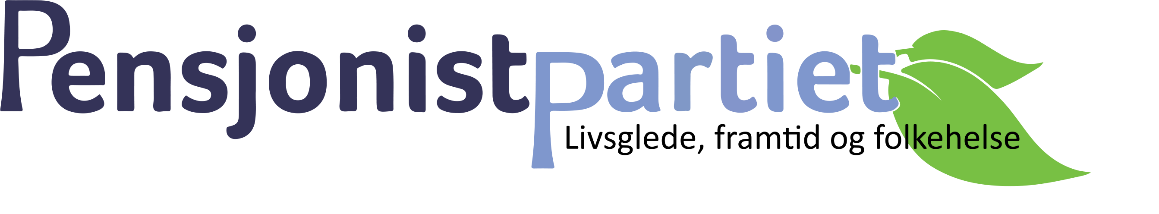 Valgkampen
Mot målet 
Veien til kommunestyret
Vårt politiske budskap til 
tilhørerne som  skal vise oss veien dit!
Ordet er ditt tale med kraft
Politikerskolen i PP
[Speaker Notes: Vi skal nå ta for oss Budskapet som en av veiene mot plass i kommunestyret. 
Andre veier er Stand, leserinnlegg i avisen og som her innlegg og på ulike møter.

Denne modellen vi skal se på, er det også mulig å anvende når vi skal skrive et leserbrev, altså flere måter å bruke modellen på, som heter Tale – Kraft og er et vel gjennomprøvd mønster å bygge opp et innlegg på. Det er utarbeidet av Natalie H Rogers i hennes bok "Ordet er ditt"©.]
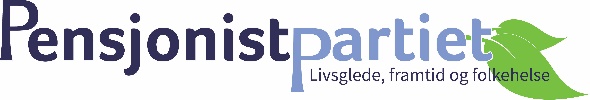 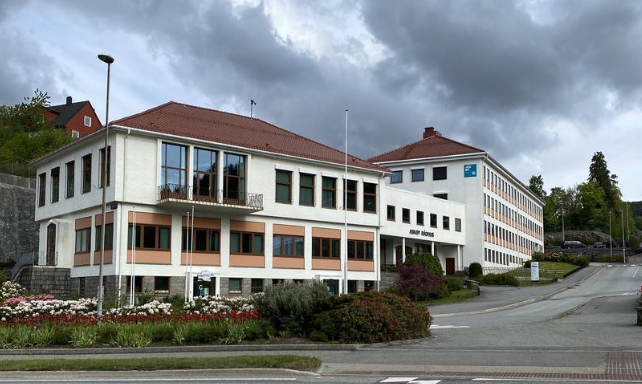 Kommunestyrevalget 2023
- Vi vil at Askøy skal bli en JA kommune
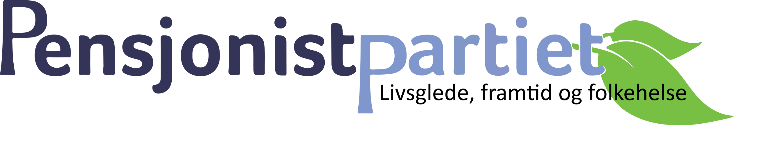 Politikerskolen i PP
[Speaker Notes: Vi presenterer her hvordan vi best kan nå fram med vårt budskap, det som er vår visjon og hvordan vi kan nå den. 

Når vi har holdt innlegget vårt og presentert det vi har valgt ut, kan det ofte bli åpnet for spørsmål som både er greie og noen som vi ikke ønsker av en eller annen grunn.

Selve valgkampen har i år startet turbulent for oss helt fra nominasjonen, via en rekke uønskede avisartikler og senere at vår leder og førstekandidat døde.

Vi har bestemt oss for å for å satse alt – vi vil ha minst to representanter i kommunestyret.

Valgarbeidet krever full innsats på alle områder, også når vi skal overbevise folk om vårt program.

Når valget er over, skal våre representanter  presentere våre politiske løsninger og få dem akseptert!]
VALGTALEN
Vanlig er talen/innlegget delt i tre:
Innledning
Hovedavdelinger 
Avslutning
Eller : Fortell hva du skal snakke om - 
                Si det du skal –
                Oppsummer det du ha sagt !
Vi skal her se på en modell som utfyller dette, men setter dine ord i sammenheng, har en «rød tråd» i det framførtE.
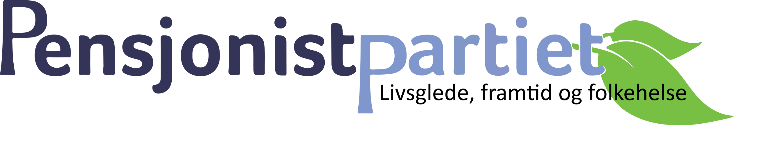 Politikerskolen i PP
Debattinnlegg
I: intro – humor, anekdote, eksempel, - til Temaet
II: Innledning – hvorfor er du der og hva er Temaet
III: Påstand – Hovedbudskapet vårt                                                                                                   (skal innarbeidet i alle kommende punkter.)
IV: Bakgrunn – hensikter er å skape en personlig forbindelse mellom deg og tilhørerne. Her skal det framkomme hvorfor du vil tale til dem om emnet. Her skal også påstanden flettes inn.
V: - Punktdel: 1 , 2 , 3 , 4 , 5 – under alle punktene skal budskapet i påstanden veves inn.
VI: Høydepunkt: viktig punkt må være dramatisk og fengende som mulig – siste kontakt med tilhørerne for budskapet.
VII: Konklusjon for avrunding 150 ord!
Politikerskolen i PP
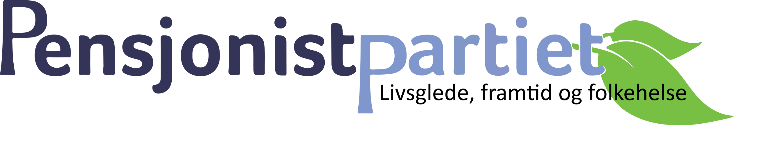 [Speaker Notes: Dette er Tale-Kraft modellen. Den har 7 hovedpunkter. Disse skal ha en " rød tråd" vevd inn i seg. F.eks. Skal vi snakke om Team Elverums Program, skal ordet "Team Elverums Program" framkomme i alle underpunkter etter påstanden.

Innlegget vårt skal ha en hensikt – "Stem på oss – Team Elverum", "Støtt vårt forslag" osv. 

Litt om hvert punkt:
Del I: Intro – Her skal vi få tilhørerne til å vende oppmerksomheten på det jeg skal si.
Del II: Innledningen skal handle om Temaet med Emnet i siste setningen og gir den generelle   retningen for Innlegget ditt. Denne emnesetningen bør være kort: "I kveld skal jeg snakke om Team Elverums Program for Elverum." Den skal gi innlegget  den retningen vi ønsker tilhørerne vil følge.
Del III:  Påstands-setningen er den viktigste setningen i hele innlegget/ talen. Det er den ene tanken du vil tilhørerne skal høre og huske tydelig. Alt som følger av informasjon skal underbygge og støtte Påstands-setningen! F.eks. "Jeg er overbevist om at utvikling av bygdene er viktig for byen Elverum!" eller " Jeg mener Team Elverums Program vil utvikle Elverum!"

Selve Påstands - setning skal ikkevforklsre, forsvare eller begrunne hvorfor du påstår dette. 
 Det kommer i punktene etterpå.

Del IV: Bakgrunn 
           Den besvarer et av disse tre spørsmålene :
           1: Hvorfor jeg snakker om emnet?
           2: Hvorfor mitt parti er interessert i emnet?
           3: Hvorfor emnet i seg selv er interessant?ææ

Del V:  Punktdeler inntil 6 punkter  for argumenter for Påstandsetning.
           I disse punktene skal dokumentere, forklare og forsvare vår påstand.
           Vår begrunnelse for standbunktet i Påstanden.
           Dette kan listes opp på forhånd. 
           Finn en naturlig rekkefølge av disse punktene fram til høydepunktet.

Del VI: Høydepunkt, det viktigste som underbygger Påstanden.
           Husk at dettecer det siste punktet. 
           Det må være så spennende ogdramatisk som mulig.
           Her må vi huske å ta med påstand-setningen i en eller annen måte.

Del VII: Konklusjon / Oppsummering med avslutning for oppmerksomheten !
            Konklusjonen skal aldri inneholde ny informasjon.
            Summer punktene i talen med en setning fo hvert punkt.
             Avslutt med å si:" Ja takker for at dere har lytte oppmerksomt på hva 
             jeg har fortalt om hvor viktig det er å få kommunens økonomi på rett kjøl".0]
Taleskjema for ca 7 minutters innlegg = 1050 ord. Taletid 3 minutters innlegg = 450 ord fordelt
Politikerskolen i PP
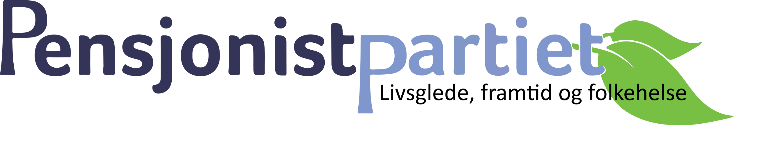 Spørsmål
Etter innlegget (talen) kommer runden med spørsmål
👨‍👩‍👦‍👦👨‍
Du er lederen for ditt innlegg og styrer spørsmålsrunden
Svar kort på spørsmålene slik at flest mulig får stille spørsmål
Unngå debatt med enkelte tilhørere
Vanskelige spørsmål, gjenta spørsmålet og gi et svar
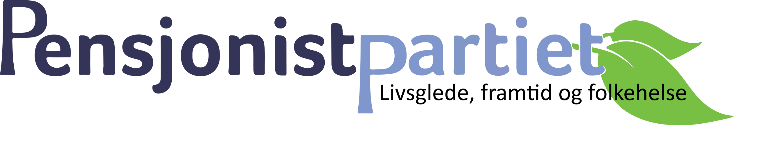 Politikerskolen i PP
Vrine spørsmål
Spørsmål du ønsker
Vrine spørsmål
Spørsmål du ikke vil bli stilt:
Spørsmål som er pinlig for deg: 
Spørsmål du vet du ikke kan svare på:
Spørsmål som kan vise til et ømt punkt hos deg:
Spørsmål som blottlegger en tidligere feil eller unnlatelse:
Spørsmål du vil bli stilt:
Spørsmål som viser til ditt sterkeste poeng: 
Spørsmål du ville stilt deg eter å ha hørt talen din:
Spørsmål som viser til tidligere triumf:
👿 Forberede deg på uønskede spørsmål!
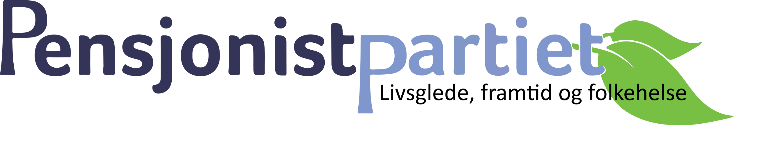 Politikerskolen i PP